LHC Status Thu Morning 12-July
  Bernhard Holzer, Jan Uythoven
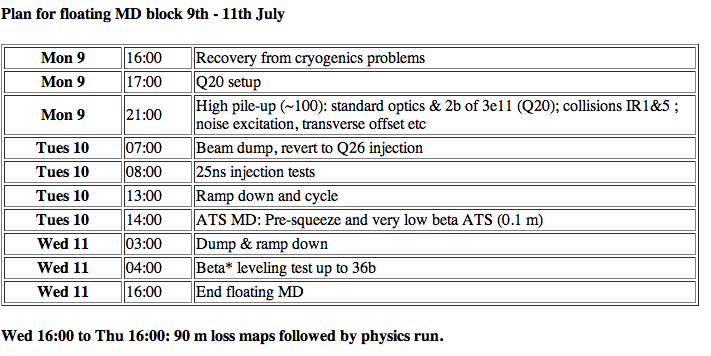 29/06/2012
LHC 8:30 meeting
Wed Morning

06:30h beam for β* leveling studies
	 squeeze to 3m, then start levelling to 0.6m
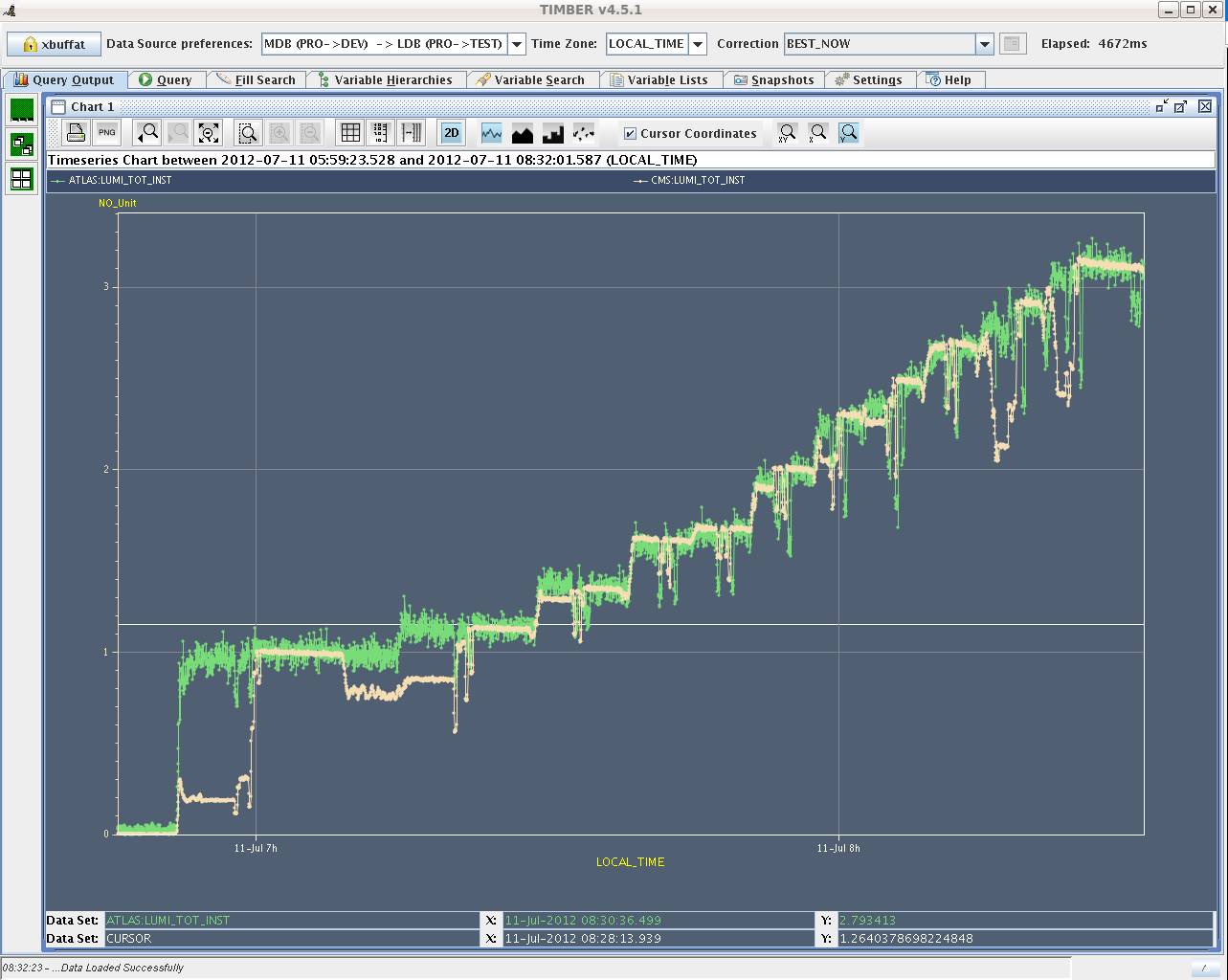 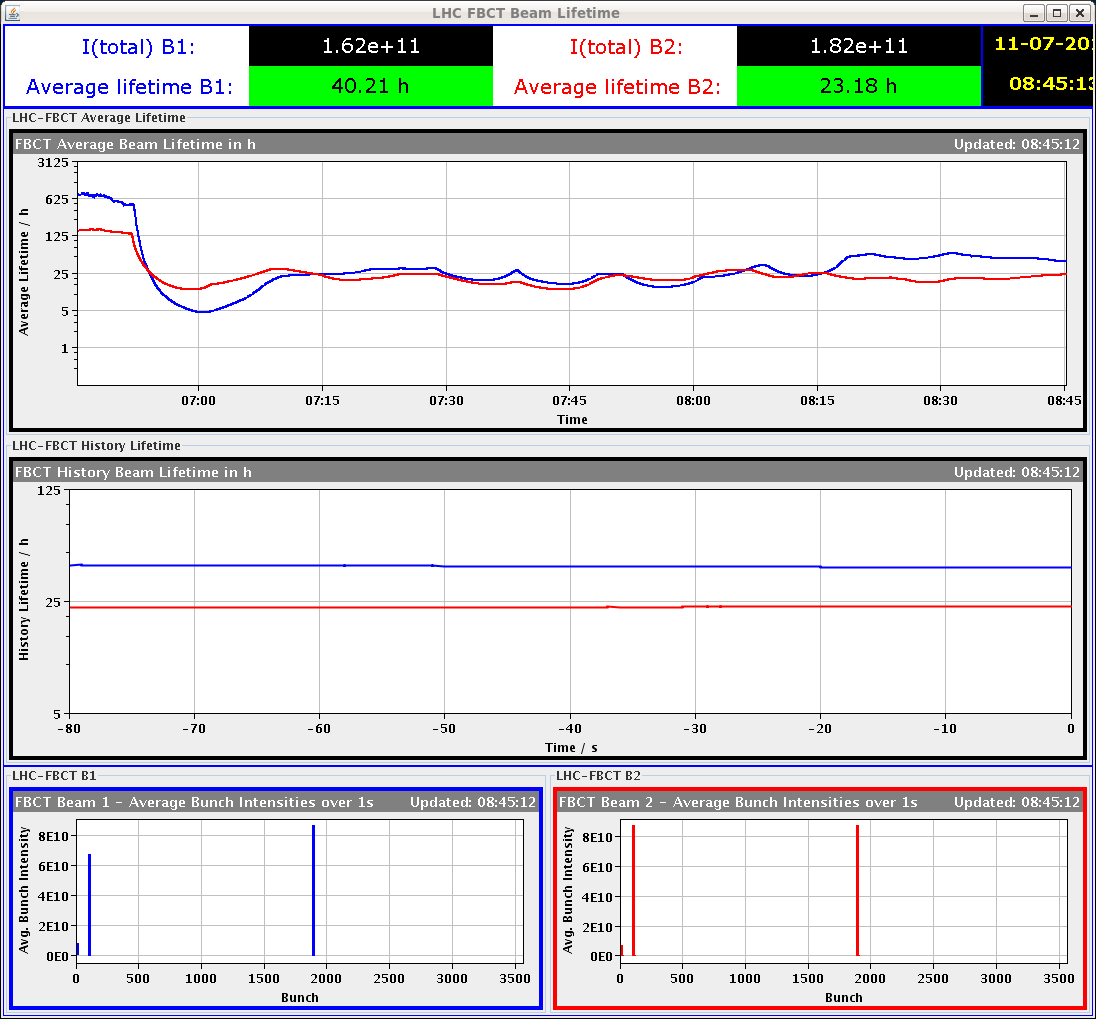 luminosity
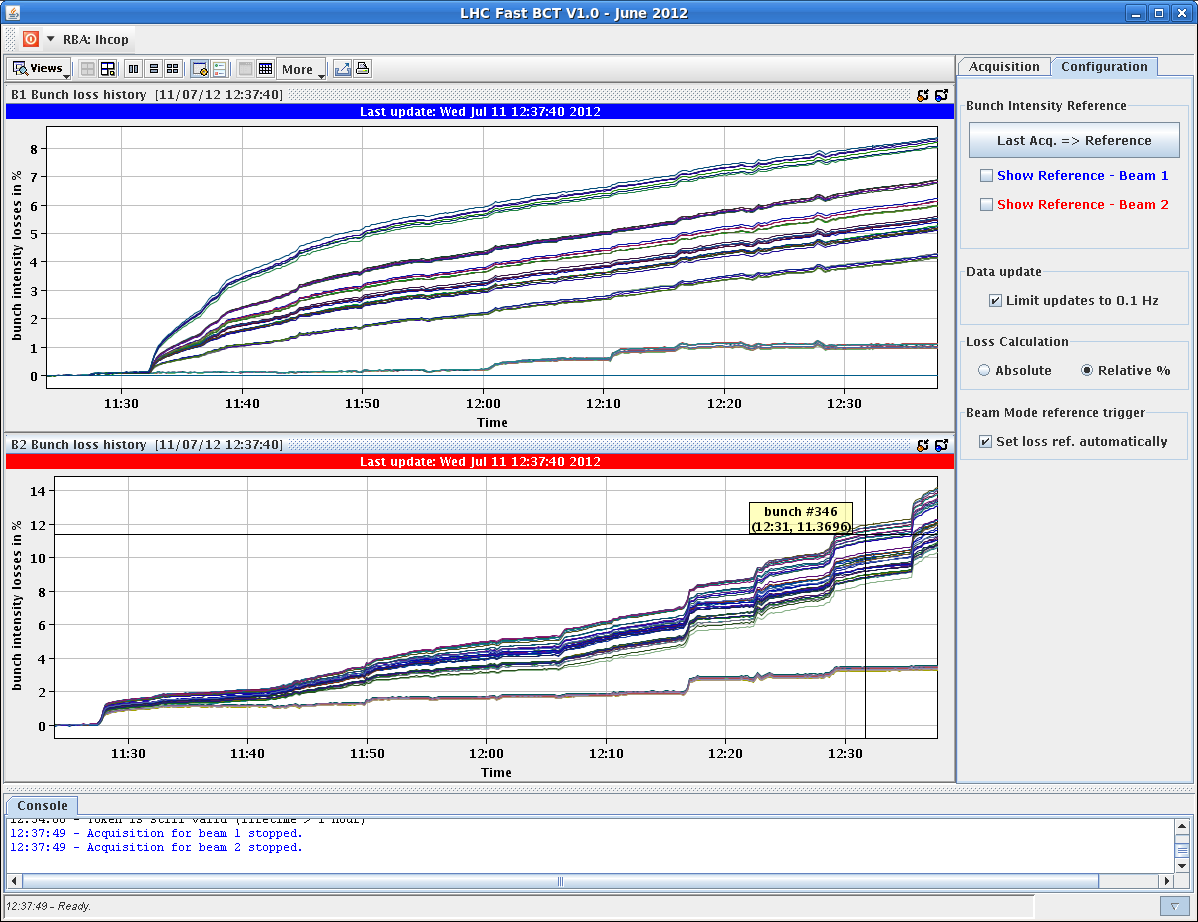 lifetime
bunch losses
Wed Morning
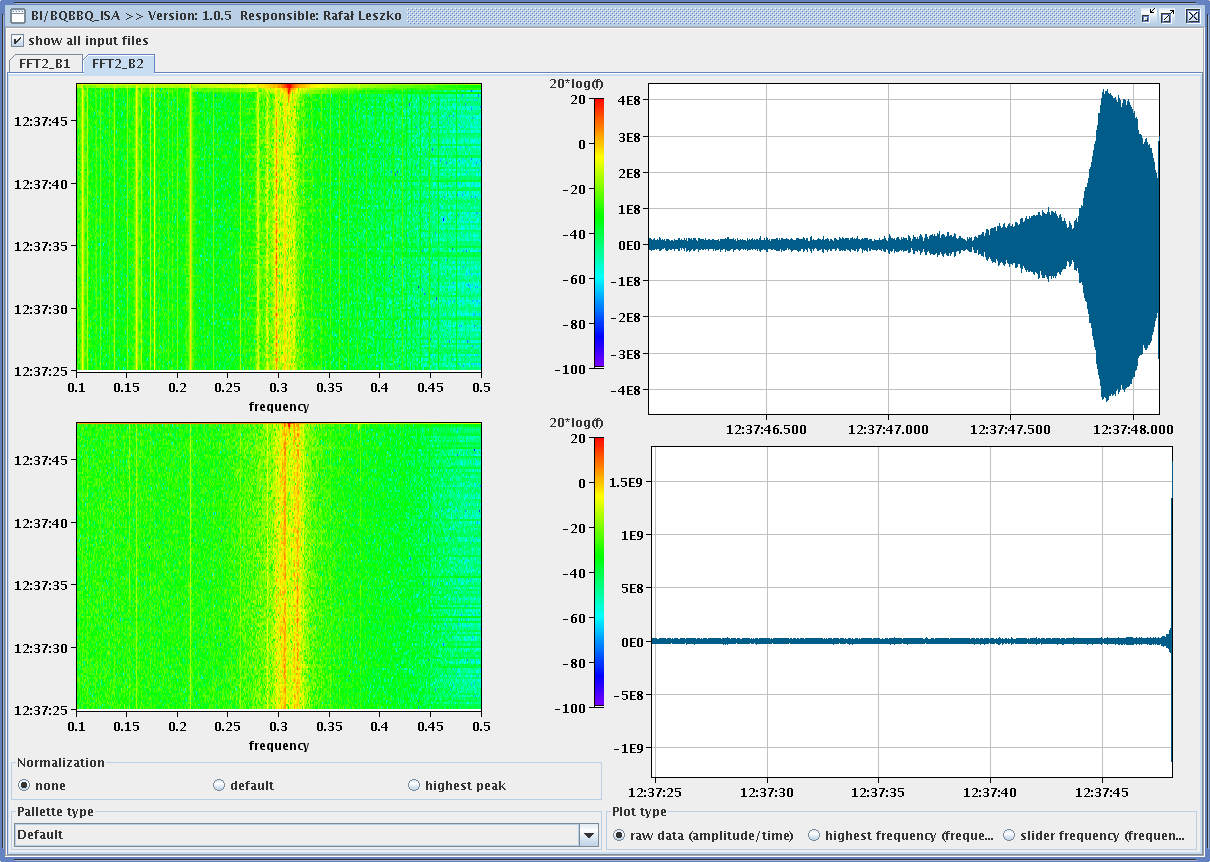 12:41h


15:04h injection physics beam for 90m
             loss maps with ADT

	Betatron loss maps at the end of the squeeze
 	(separated beams) 
	positive off-momentum in physics
 	Asynch dump in physics (with Roman pots in).
B2 instability during VdM at +3 sigma separation ...
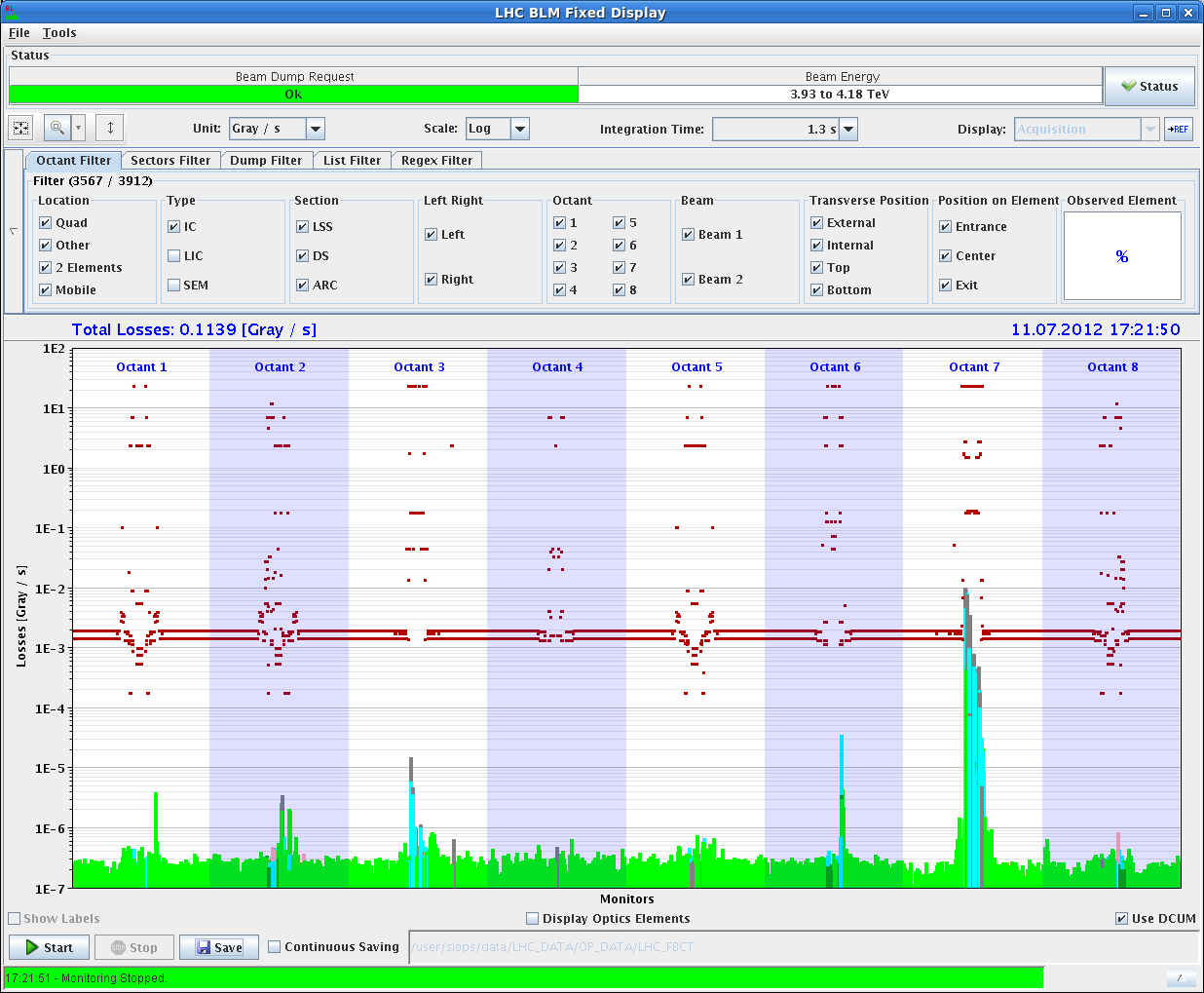 Wed Late / Night
22:32h injection 112 bunches for 90m physics
	... but: Problem with injection trajectory for B1. We call Chiara
	“IQC latches on B1 on almost all injections” 

00:08h start ramp ... beam dump due to Orbit excursion interlock 
	(BPMs in IR6)



02:31h new injection, ramp, un-squeeze

03:55h beam dump: 
	COD settings b2 v at around 40m beta* 
	of the unsqueeze.
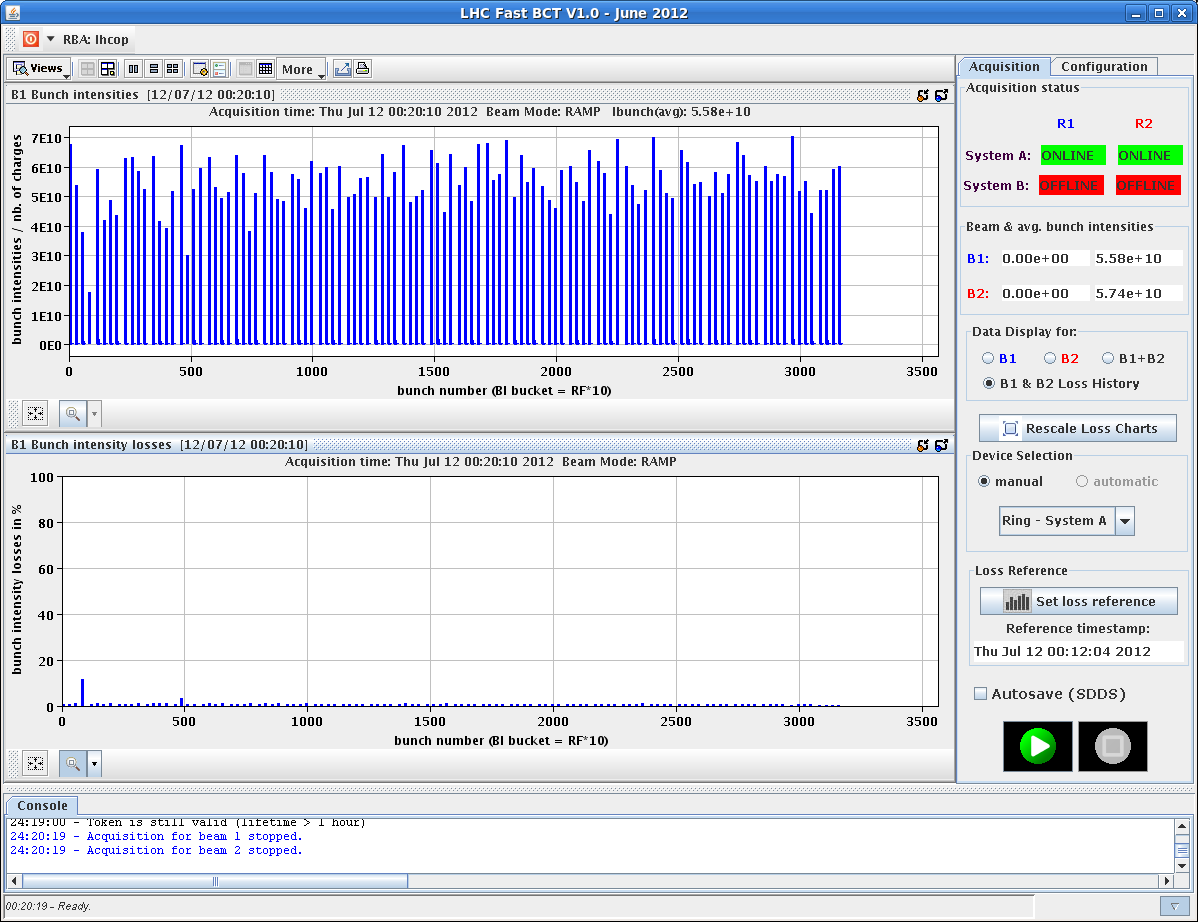 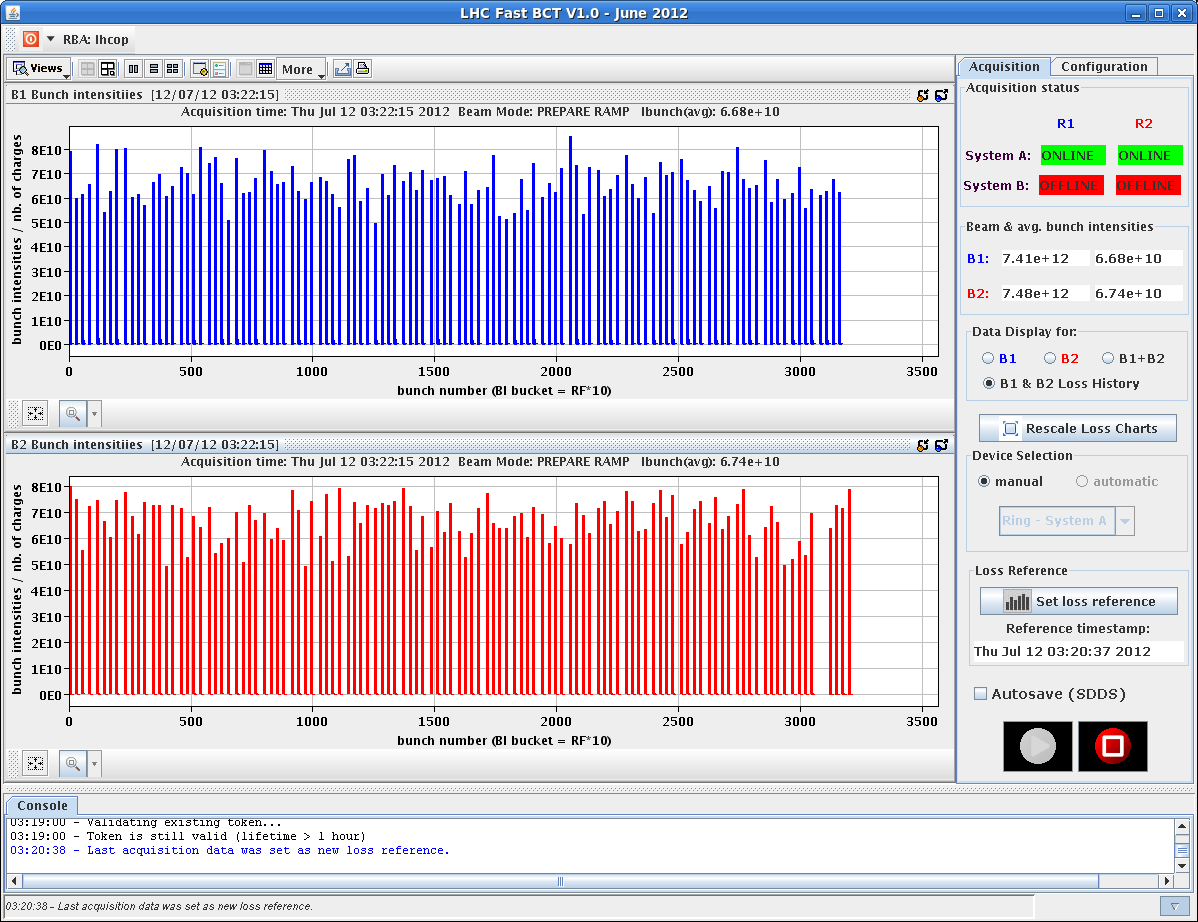 29/06/2012
LHC 8:30 meeting
Wed Night
06:04h new injection, ramp
	 ... and again beam dump, QPS trigger trip of RSD1.A45B2




PLAN:

	still ... 90m physics run
	test octupoles with inverted polarity
	back to standard physics run
29/06/2012